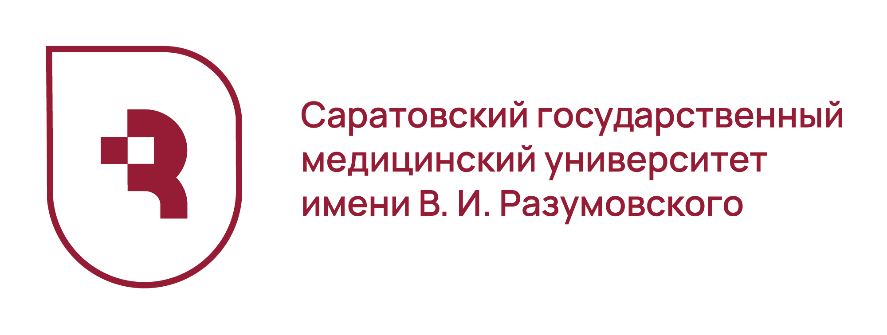 Саратовский государственный медицинский университет является одним из старейших высших учебных заведений юга России.
Ректор
Константин Константинович Константинопольский
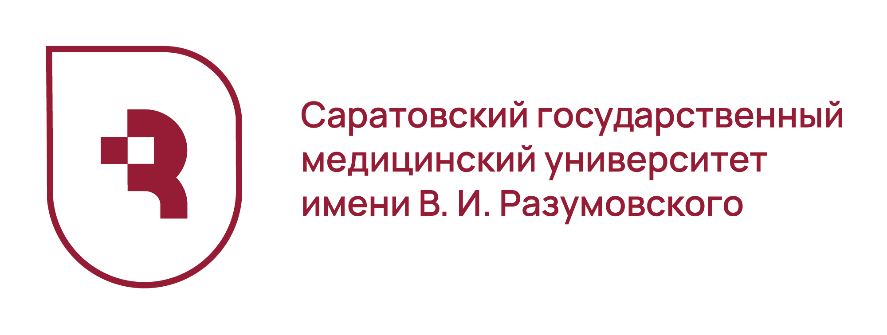 Большой заголовок
Со дня основания в университете следуют классической системе обучения медицине,
включающей в себя мощный теоретический базис в различных областях знаний и последующую 
практическую подготовку на многочисленных клинических кафедрах. 
Ежегодно более 600 студентов поступают в наш университет, а общее количество обучающихся приближается к 5000.
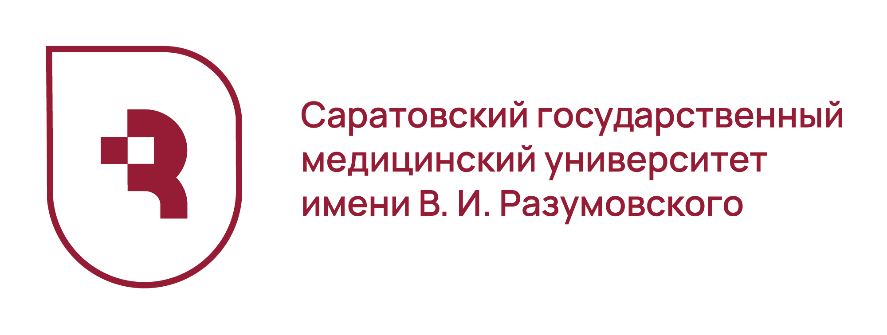 Большой заголовок
Со дня основания в университете следуют классической системе обучения медицине,
включающей в себя мощный теоретический базис в различных областях знаний и последующую 
практическую подготовку на многочисленных клинических кафедрах. 
Ежегодно более 600 студентов поступают в наш университет, а общее количество обучающихся приближается к 5000.
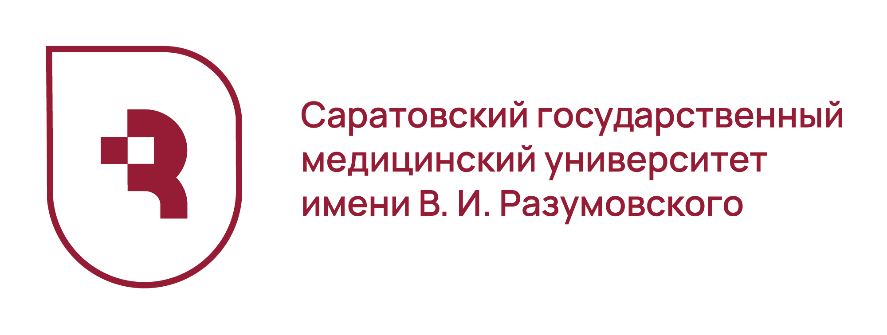 Большой заголовок
Заголовок поменьше
Со дня основания в университете следуют классической системе обучения медицине, включающей в себя мощный теоретический базис в различных областях знаний и последующую практическую подготовку на многочисленных клинических кафедрах. 
Ежегодно более 600 студентов поступают в наш университет, а общее количество обучающихся приближается к 5000.
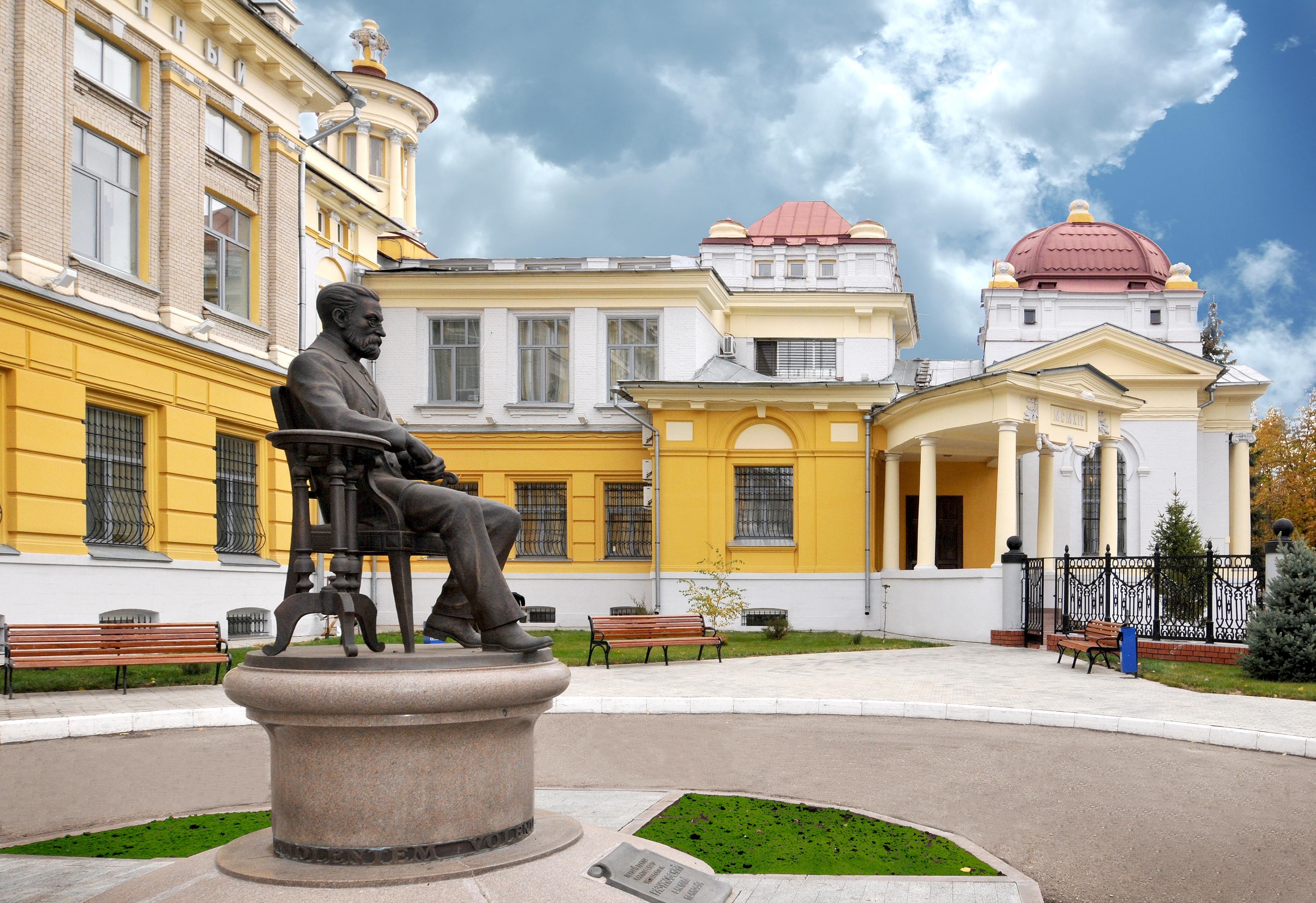 v
Большой заголовок
Короткий поясняющий 
текст в две-три 
строки
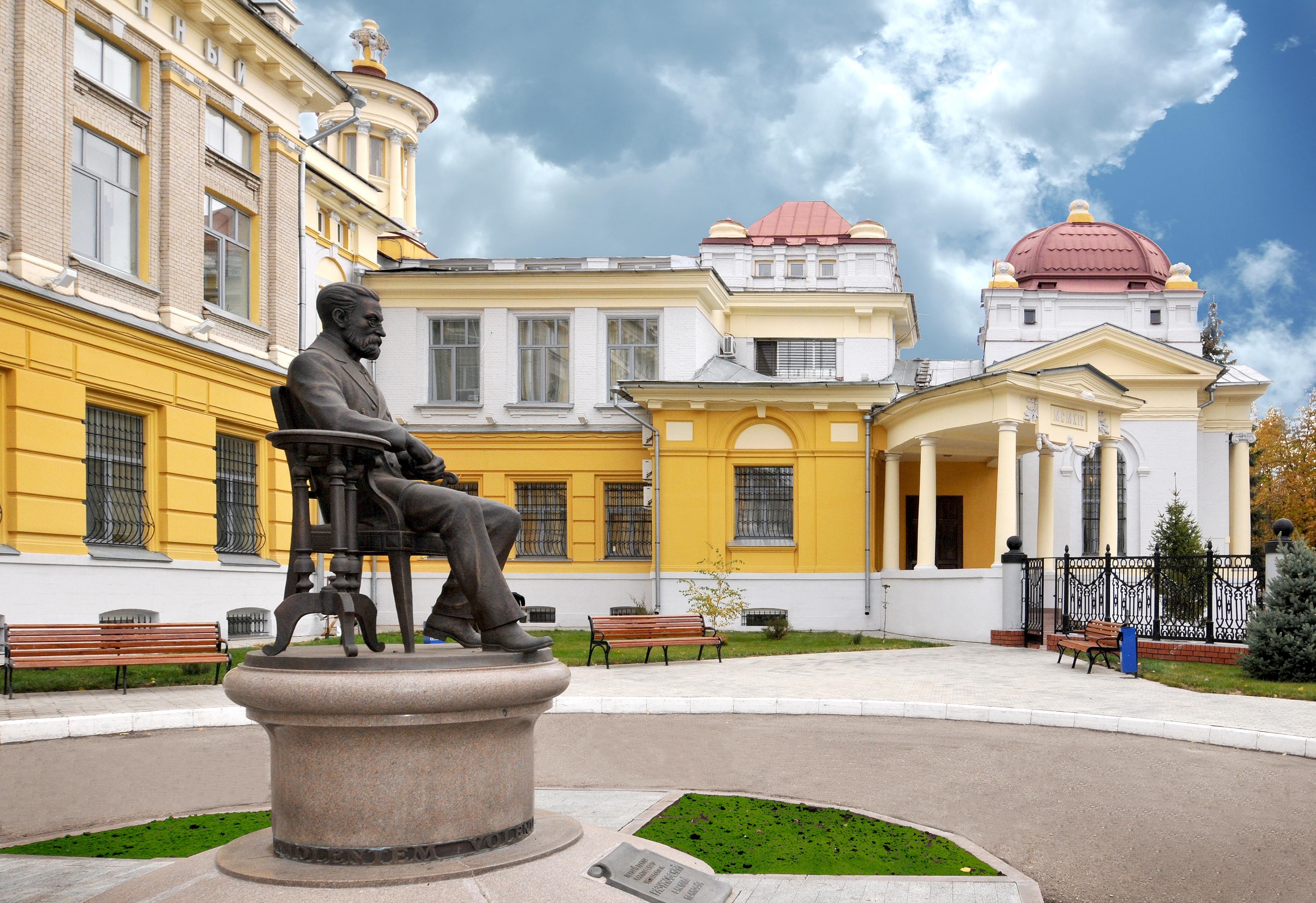 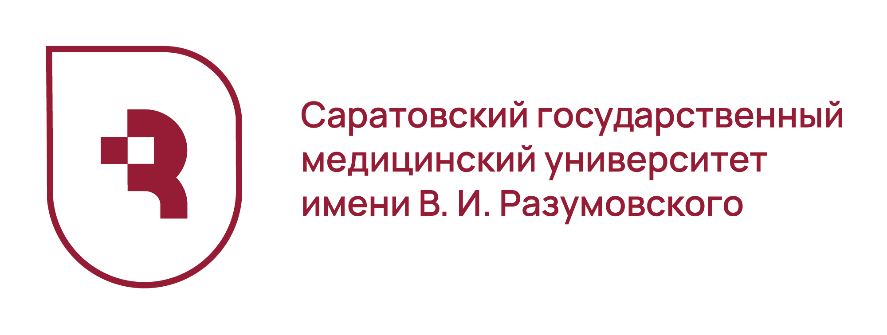 Саратовский государственный медицинский университет является одним из старейших высших учебных заведений юга России.
Автор презентации
Константин Константинович Константинопольский
Доцент кафедры общей биологии, фармакогнозии и ботаники

Konstantin@sgmu.ru